Нарушения 44-ФЗ с точки зрения органов внутреннего финансового контроля
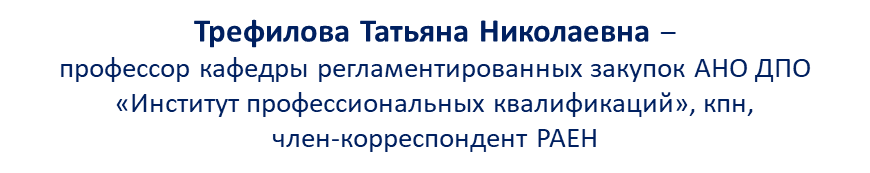 Трефилова Татьяна Николаевна e-mail: igzgos@gmail.com
Статья 99. Контроль в сфере закупок
8. Органы внутреннего государственного (муниципального) финансового контроля осуществляют контроль (за исключением контроля, предусмотренного частью 10 настоящей статьи) в отношении:
1) утратил силу с 1 октября 2019 г. - Федеральный закон от 1 мая 2019 г. N 71-ФЗ
2) соблюдения правил нормирования в сфере закупок, установленных в соответствии со статьей 19 настоящего Федерального закона;
3) определения и обоснования начальной (максимальной) цены контракта, цены контракта, заключаемого с единственным поставщиком (подрядчиком, исполнителем), начальной цены единицы товара, работы, услуги, начальной суммы цен единиц товара, работы, услуги;
4) утратил силу с 1 января 2020 г. - Федеральный закон от 27 декабря 2019 г. N 449-ФЗ
5) соблюдения предусмотренных настоящим Федеральным законом требований к исполнению, изменению контракта, а также соблюдения условий контракта, в том числе в части соответствия поставленного товара, выполненной работы (ее результата) или оказанной услуги условиям контракта;
6) утратил силу с 1 января 2020 г. - Федеральный закон от 27 декабря 2019 г. N 449-ФЗ
7) соответствия использования поставленного товара, выполненной работы (ее результата) или оказанной услуги целям осуществления закупки.
В выступлении будем, в том числе опираться на следующие документы:

Обзор Федерального казначейства от 29 июня 2023 г. "Обзор недостатков и нарушений, выявленных Федеральным казначейством в ходе осуществления контроля в финансово-бюджетной сфере в субъектах Российской Федерации во 2 полугодии 2022 года«

Обзор недостатков и нарушений, выявленных Федеральным казначейством в ходе осуществления контрольных мероприятий в финансово-бюджетной сфере в отношении главных распорядителей средств федерального бюджета, распорядителей, получателей средств федерального бюджета и органов управления государственными внебюджетными фондами во II полугодии 2022 года (Федеральное казначейство, 29 июня 2023 г.)
Нарушения по правилам нормирования
Неразработка документов о нормировании на уровне местных администраций
Пример. АКТ № 5-2022 от 30.09.2022 камеральной проверки в отношении Администрации Кончезерского сельского поселения Республики Карелия:
В нарушение ст.19 Закона №44-ФЗ Администрацией сельского поселения , не утверждены и не размещены в ЕИС следующие нормативные правовые акты:
- требования к порядку разработки и принятия правовых актов о нормировании в сфере закупок, содержанию указанных актов и обеспечению их исполнения;
нормативные затраты на обеспечение функций объекта контроля и подведомственных ему казенных учреждений.

Несоблюдение установленных нормативов
Пример. Муниципальное учреждение спортивная школа олимпийского резерва им. А.П. Шелгачева г. Кондопоги Республики Карелия превысила в 2022 году количественные и ценовые нормативы на приобретение спортивного инвентаря и  спортивной экипировки установлены п.1 разд.5, п.19-20 разд.6 нормативных затрат (Приложение №2 к постановлению Администрации КМР от 27.04.2021г. №432) при осуществлении закупки лыж спортивно-беговых для конькового стиля катания по муниципальному контракту.
Нарушения порядка определения и обоснования начальной (максимальной) цены контракта, цены контракта, заключаемого с единственным поставщиком (подрядчиком, исполнителем), начальной цены единицы товара, работы, услуги, начальной суммы цен единиц товара, работы, услуги
Нарушения по общим нормам
Формальный подход к соблюдению требований статьи 22 Закона о контрактной системе.
При определении и обосновании НМЦК методом анализа рынка использовалась информация о ценах товаров, работ, услуг, полученная исключительно по запросам у поставщиков идентичных товаров, при этом не использовались источники общедоступной информации о рыночных ценах товаров, работ, услуг, определенные частью 18 статьи 22 Закона о контрактной системе. Использование заказчиками при определении и обосновании НМЦК только одного источника информации о ценах планируемых к приобретению товаров приводит к получению неполной информации о рыночных ценах на закупаемые товары, работы, услуги, что может повлечь завышение НМЦК и впоследствии неэффективность использования бюджетных средств.

Нарушение пункта 1 части 18 статьи 22 Закона о контрактной системе.
При определении и обосновании НМЦК с применением метода сопоставимых рыночных цен (анализа рынка) использована информация о цене товаров, работ, услуг, содержащаяся в контрактах, по которым взыскивалась неустойка (например, для обоснования НМЦК использовалась информация по ранее заключенным заказчиком контрактам, по которым взыскивалась неустойка в связи с ненадлежащим исполнением обязательств).
Нарушения порядка определения и обоснования начальной (максимальной) цены контракта, цены контракта, заключаемого с единственным поставщиком (подрядчиком, исполнителем), начальной цены единицы товара, работы, услуги, начальной суммы цен единиц товара, работы, услуги
Нарушения по общим нормам
Нарушение части 5 статьи 22 Закона о контрактной системе. 
При определении и обосновании НМЦК с применением метода сопоставимых рыночных цен (анализа рынка) использована информация о ценах товаров, работ, услуг, полученная по запросу от поставщиков (подрядчиков, исполнителей), не осуществляющих поставку идентичных и (или) однородных товаров, работ, услуг, планируемых к закупке (например, при определении НМЦК по закупке на поставку оборудования запросы о предоставлении ценовой информации направлялись поставщикам, не осуществляющим поставку аналогичных товаров).

Нарушение части 1 статьи 18, части 3 статьи 22 Закона о контрактной системе.
При определении и обосновании НМЦК с применением метода сопоставимых рыночных цен (анализа рынка) использована информация о ценах товаров, работ, услуг без учета сопоставимых с условиями планируемой закупки коммерческих и финансовых условий поставки товаров, выполнения работ, оказания услуг (например, при обосновании НМЦК в качестве источника информации о ценах использовались контракты, не сопоставимые с планируемой закупкой по срокам, месту поставки, а также количеству товаров).
Нарушения порядка определения и обоснования начальной (максимальной) цены контракта, цены контракта, заключаемого с единственным поставщиком (подрядчиком, исполнителем), начальной цены единицы товара, работы, услуги, начальной суммы цен единиц товара, работы, услуги
Нарушения по специальным нормам
При закупке медицинских изделий
Нарушение пункта 5 Порядка определения начальной (максимальной) цены контракта, цены контракта, заключаемого с единственным поставщиком (подрядчиком, исполнителем), и начальной цены единицы товара, работы, услуги при осуществлении закупок медицинских изделий, утвержденного приказом Министерства здравоохранения Российской Федерации от 15 мая 2020 г. N 450н.
При определении и обосновании начальной (максимальной) цены контракта (далее - НМЦК) заказчиками использовались цены единиц медицинских изделий, для которых установлено государственное регулирование цен, превышающие предельные отпускные цены, зарегистрированные в государственном реестре предельных отпускных цен производителей на медицинские изделия (например, при обосновании НМЦК начальная максимальная цена единицы оборудования превысила установленные предельные отпускные цены, что привело к завышению НМЦК).

Нарушение части 2 статьи 22 Закона о контрактной системе, подпункта "а" пункта 9 Порядка N 450н.
При определении и обосновании НМЦК на поставку товара, не подлежащего обложению (освобожденного от обложения) налогом на добавленную стоимость (далее - НДС), заказчиками использованы коммерческие предложения, содержащие информацию о цене товара с учетом НДС (например, при обосновании НМЦК цена за единицу оборудования была установлена с учетом НДС и в дальнейшем включена в контракт, в связи с чем заказчиком было внесено изменение в контракт в части исключения ставки НДС без уменьшения цены контракта).
Нарушения порядка определения и обоснования начальной (максимальной) цены контракта, цены контракта, заключаемого с единственным поставщиком (подрядчиком, исполнителем), начальной цены единицы товара, работы, услуги, начальной суммы цен единиц товара, работы, услуги
Нарушения по специальным нормам
При закупке медицинских изделий
Нарушение частей 6, 22 статьи 22, пункта 5 постановления Правительства Российской Федерации от 30.12.2015 № 1517 «О государственном регулировании цен на медицинские изделия, включенные в перечень медицинских изделий, имплантируемых в организм человека при оказании медицинской помощи в рамках программы государственных гарантий бесплатного оказания гражданам медицинской помощи», пункта 5 Порядка определения начальной (максимальной) цены контракта, цены контракта, заключаемого с единственным поставщиком (подрядчиком, исполнителем), и начальной цены единицы товара, работы, услуги при осуществлении закупок медицинских изделий, утвержденного приказом Министерства здравоохранения Российской Федерации от 15.05.2020 № 450н
Заказчиком при определении и обосновании начальных цен единиц медицинских изделий, начальной суммы цен указанных единиц по Закупке, объектом которой является поставка расходных материалов для выполнения высокотехнологичной медицинской помощи, не применен тарифный метод при определении цены единицы медицинского изделия – стент для подвздошно-бедренного венозного сегмента, что повлекло завышение начальной цены единицы медицинских изделий, начальной суммы цен единиц товаров. 
Нарушение частей 3, 4 статьи 22 
Заказчиком по ряду контрактов при определении и обосновании НМЦК Закупки, объектом которой является приобретение расходных материалов для травматологии, посредством применения метода сопоставимых рыночных цен (анализа рынка) по ряду товаров (медицинских изделий) не подлежащих обложению налогом на добавленную стоимость учтен указанный налог по ставке 20 процентов, что повлекло завышение НМЦК. 
Кроме того по одному из контрактов установлено, что подобные действия повлекли завышение стоимости медицинских изделий фактически поставленных в рамках исполнения контракта и соответственно дополнительное расходование средств.
Нарушения порядка определения и обоснования начальной (максимальной) цены контракта, цены контракта, заключаемого с единственным поставщиком (подрядчиком, исполнителем), начальной цены единицы товара, работы, услуги, начальной суммы цен единиц товара, работы, услуги
Нарушения по специальным нормам
При закупке медицинских изделий
Нарушение частей 5, 22 статьи 22, пункта 9 Порядка определения начальной (максимальной) цены контракта, цены контракта, заключаемого с единственным поставщиком (подрядчиком, исполнителем), и начальной цены единицы товара, работы, услуги при осуществлении закупок медицинских изделий, утвержденного Приказом Министерства здравоохранения Российской Федерации от 15.05.2020 № 450н.
Заказчиком осуществлено обоснование НМЦК нескольких закупок на поставку систем кохлеарной имплантации без учета требований к применению метода сопоставимых рыночных цен (анализа рынка), а именно, использована ценовая информация, полученная от одного источника информации (одно коммерческое предложение).
Нарушения порядка определения и обоснования начальной (максимальной) цены контракта, цены контракта, заключаемого с единственным поставщиком (подрядчиком, исполнителем), начальной цены единицы товара, работы, услуги, начальной суммы цен единиц товара, работы, услуги
Нарушения по специальным нормам
При закупке лекарственных препаратов
Нарушение части 22 статьи 22, подпункта «б» пункта 2, пунктов 5, 8 Порядка определения начальной (максимальной) цены контракта, цены контракта, заключаемого с единственным поставщиком (подрядчиком, исполнителем), начальной цены единицы товара, работы, услуги при осуществлении закупок лекарственных препаратов для медицинского применения, утвержденного приказом Министерства здравоохранения Российской Федерации от 19.12.2019 № 1064н
Заказчиком при определении и обосновании начальных цен единиц лекарственных препаратов, начальной суммы цен указанных единиц Закупки, объектом которой является поставка лекарственных препаратов, не производился расчет средневзвешенной цены, а также при применении тарифного метода по ряду позиций не учитывались минимальные значения цен, содержащихся в государственном реестре предельных отпускных цен производителей на лекарственные препараты, включенные в перечень жизненно необходимых и важнейших лекарственных препаратов, что повлекло завышение начальных цен единиц лекарственных препаратов, начальной суммы цен указанных единиц и как следствие повлекло завышение стоимости лекарственных препаратов фактически поставленных в рамках исполнения контракта.
Нарушения порядка определения и обоснования начальной (максимальной) цены контракта, цены контракта, заключаемого с единственным поставщиком (подрядчиком, исполнителем), начальной цены единицы товара, работы, услуги, начальной суммы цен единиц товара, работы, услуги
Нарушения по специальным нормам
При закупке строительных работ
Нарушение пункта 1 части 9 статьи 22, пункта 3.5 Методических рекомендаций утвержденных приказом Минстроя России от 04.09.2019 № 519/пр «Об утверждении Методических рекомендаций по применению федеральных единичных расценок на строительные, специальные строительные, ремонтно-строительные, монтаж оборудования и пусконаладочные работы».
При определении НМЦК проектно-сметным методом для ряда закупок Заказчиком не учтены методики и нормативы (государственных элементных сметных норм) строительных работ, что привело к завышению НМЦК.
Нарушения требований к исполнению, изменению контракта, а также условий контракта, в том числе в части соответствия поставленного товара, выполненной работы (ее результата) или оказанной услуги условиям контракта
Нарушение части 2 статьи 34, части 1 статьи 95 Закона о контрактной системе.
Заказчиками изменялись условия контрактов с нарушением установленных законодательством Российской Федерации о контрактной системе в сфере закупок товаров, работ, услуг для обеспечения государственных и муниципальных нужд правил (например, изменение цены контракта без определения дополнительного объема работ и пропорциональности соответствующего увеличения объема работ относительно первоначальному объему, изменение страны происхождения товара).

Нарушение пунктов 1, 2 части 1 статьи 94 Закона о контрактной системе.
Заказчиками осуществлялась: приемка и оплата поставленного товара, выполненной работы (ее результатов), оказанной услуги или отдельного этапа исполнения, несоответствующих условиям контрактов, в том числе, когда выявленные несоответствия не устранены поставщиками (подрядчиками, исполнителями) (например, поставлены товары, не соответствующие условиям контрактов, в части модели, технических параметров оборудования, состава комплектующих, страны происхождения, срока гарантийных обязательств).

Нарушение части 6 статьи 34, пункта 3 части 1 статьи 94 Закона о контрактной системе.
Не соблюдались требования о применении заказчиками мер ответственности в случае нарушения поставщиками (подрядчиками, исполнителями) условий контракта (например, заказчиком не направлено поставщику требование об уплате неустоек (штрафов, пеней) в связи с просрочкой поставки товара, либо в связи с ненадлежащим исполнением условий контракта).
Нарушения требований к исполнению, изменению контракта, а также условий контракта, в том числе в части соответствия поставленного товара, выполненной работы (ее результата) или оказанной услуги условиям контракта
Нарушение части 8 статьи 34 Закона о контрактной системе, пункта 3 Правил определения размера штрафа, начисляемого в случае ненадлежащего исполнения заказчиком, неисполнения или ненадлежащего исполнения поставщиком (подрядчиком, исполнителем) обязательств, предусмотренных контрактом (за исключением просрочки исполнения обязательств заказчиком, поставщиком (подрядчиком, исполнителем), утвержденных постановлением Правительства Российской Федерации от 30 августа 2017 г. N 1042.
Заказчиками неверно рассчитаны размеры неустоек по государственным контрактам (занижены/завышены).

Нарушение части 7 статьи 94 Закона о контрактной системе, условий контрактов.
Заказчиками допускались нарушения порядка приемки и оплаты товаров, работ, услуг (например, допускались нарушения оплаты поставленных товаров, выполненных работ, оказанных услуг до 397 дней, а также нарушения сроков подписания заказчиком документов о приемке товаров, установленных контрактом, до 11 рабочих дней).
Нарушения требований к исполнению, изменению контракта, а также условий контракта, в том числе в части соответствия поставленного товара, выполненной работы (ее результата) или оказанной услуги условиям контракта
Заключение контракта на условиях, отличных от объявленных
В соответствии с пунктом 11 Описания объекта закупки (Приложение № 1 к извещению об электронном аукционе) и пунктом 3.1 проекта Контракта (Приложение № 4 к извещению  об электронном аукционе), поставка Товара осуществляется Поставщиком в течение в течение    30 (тридцати) календарных дней с момента заключения Контракта.
Однако, в пункте 11 Описания объекта закупки (Приложение № 2 к Контракту  от «01» ноября 2022 г. № 37/22) установлено, что сроки поставки товара: 7 (семи) рабочих дней с момента заключения Контракта.

Заключение дополнительного соглашения в нарушение Законодательства.
Заказчик применяет ПП от 16 апреля 2022 г. N 680 "Об установлении порядка и случаев изменения существенных условий государственных и муниципальных контрактов, предметом которых является выполнение работ по строительству, реконструкции, капитальному ремонту, сносу объекта капитального строительства, проведение работ по сохранению объектов культурного наследия«, в то время, как заключен договор (контракт).

Нарушение порядка приемки выполненных работ по Контракту.
Заказчик оформляет акты о приемке на бумажном носителе, в то время как должен быть оформлен электронный документ о приемке
Заказчик по факту принимает товар по другому адресу, нежели указан в контракте
Также, с учетом положений п/п 1 п. 13 статьи 94 Закона 44-ФЗ исполнителем первоначально своевременно размещен в ЕИС документ о приемке (акт) – 15.11.2022. Между тем, при наличии документа о приемке (акта) от 15.11.2022 Учреждением в нарушение установленного пунктом 4.2.4 Контракта № 61/22 срок осуществления приемки работ и оформление результатов работы приняты только 26.12.2022, что на 9 рабочих дней позже определенного контрактом срока (плановый срок осуществления приемки Учреждением до 13.12.2022 при размещении УПД № 9 от 15.11.2022).
Нарушения требований к исполнению, изменению контракта, а также условий контракта, в том числе в части соответствия поставленного товара, выполненной работы (ее результата) или оказанной услуги условиям контракта
Осуществление приемки при непредоставлении в порядке определенным контрактом обеспечения гарантийных обязательств

Нарушение срока выплаты аванса

Заказчиком по ряду контрактов при изменении цены контракта посредством заключения дополнительных соглашений не корректировались установленные пунктами … указанного контракта размеры штрафов за каждый факт неисполнения или ненадлежащего исполнения  исполнителем обязательства, предусмотренного контрактом, которое не имеет стоимостного выражения, а также за каждый факт неисполнения заказчиком обязательств, предусмотренных контрактом, за исключением просрочки исполнения обязательств, предусмотренных контрактом.

В нарушение пункта 1 части 1 статьи 94, по ряду контрактов Заказчиком принят и оплачен объем невыполненных работ.
В нарушение подпункта «б» пункта 1 части 1 статьи 95 Заказчиком изменялись существенные условия по ряду контрактов в части увеличения объема поставляемых товаров по позициям спецификации контрактов  более чем на 10%.
В нарушение подпункта «б» пункта 1 части 1 статьи 95 и части 1 статьи 34, пунктов … контракта Заказчиком изменены существенные условия контракта в части включения в контракт не предусмотренных его условиями видов и объемов работ.
Нарушения требований к исполнению, изменению контракта, а также условий контракта, в том числе в части соответствия поставленного товара, выполненной работы (ее результата) или оказанной услуги условиям контракта
Нарушение порядка проведения экспертизы
В соответствии с приказом Учреждения от 24.02.2022 № 60 о назначении ответственных лиц за проведение экспертной оценки и утверждения Положения о порядке экспертной оценки результатов и качества выполненных работ, оказанных услуг и поставленных товаров в отношении расходов по целевым статьям определены следующие должности ответственных лиц, осуществляющих экспертную оценку результатов исполнения контрактов: 
- начальник отдела капитального строительства (или начальник управления капитального строительства и ремонта или его заместитель);
- начальник отдела проектирования и капитального ремонта объектов зеленых насаждений (начальник управления капитального строительства и ремонта или его заместитель). 
В ходе анализа сведений о проведении экспертизы результатов исполнения контрактов установлено принятие решений о соответствии выполненных работ условиям контрактов (№ 61/22 и № 58/22) должностным лицом, не уполномоченным на принятие таких решений (приказ от 24.02.2022 № 60).

Нарушение срока направления информации о внесении изменений в Контракт в федеральный орган исполнительной власти, осуществляющий правоприменительные функции по казначейскому обслуживанию исполнения бюджетов бюджетной системы Российской Федерации.
Нарушение срока направлении документа о приемке в реестр контрактов.
Начисление штрафа за просрочку исполнения Подрядчиком срока выполнения работ по контракту, в то время, как должна быть рассчитана пеня.
Нарушения, выявленные при проверке соответствия использования поставленного товара, выполненной работы (ее результата) или оказанной услуги целям осуществления закупки
Нарушение статьи 12 Закона о контрактной системе.
Допускались случаи длительного неиспользования закупленного оборудования (например, установлено неиспользование дорогостоящего оборудования, закупленного в рамках национального проекта "Здравоохранение", до 370 дней).

Пример. Цель закупки  по Контракту № …  - поставка Комплекта для футбольного поля. Комплект для футбольного поля был принят по акту приема-передачи, работы по установке комплекта приняты по акту. На момент проведения проверки Комплект для футбольного поля в эксплуатацию не принят и не используется.
Цель закупки  по Контракту № …  - поставка Комплекта для беговых дорожек. Комплект был поставлен по товарной накладной , принят по акту приема-передачи товара, но на момент проведения проверки фактически не смонтирован.
В нарушение ст. 34, пп. 3 п.1 ст. 162 Бюджетного кодекса РФ, ч.1. ст. 12 44-ФЗ указанные выше комплекты в настоящее время не используются в целях осуществления закупок.
(Заказчик- МБУ Петрозаводского городского округа «Спортивная школа № 7)
Результаты проверок органов муниципального финансового контроля, являющихся органами местных администраций в Республике Карелия, в 2022 – 2023 годах
Выявляемые нарушения органами внутреннего муниципального контроля Республики Карелия в 2022 – 2023 годах
Выявляемые нарушения органами внутреннего муниципального контроля Республики Карелия в 2022 – 2023 годах
Выявляемые нарушения органами внутреннего муниципального контроля Республики Карелия в 2022 – 2023 годах
Выявляемые нарушения органами внутреннего муниципального контроля Республики Карелия в 2022 – 2023 годах
Выявляемые нарушения органами внутреннего муниципального контроля Республики Карелия в 2022 – 2023 годах
Выявляемые нарушения органами внутреннего муниципального контроля Республики Карелия в 2022 – 2023 годах
Выявляемые нарушения органами внутреннего муниципального контроля Республики Карелия в 2022 – 2023 годах
Выявляемые нарушения органами внутреннего муниципального контроля Республики Карелия в 2022 – 2023 годах
Выявляемые нарушения органами внутреннего муниципального контроля Республики Карелия в 2022 – 2023 годах
Выявляемые нарушения органами внутреннего муниципального контроля Республики Карелия в 2022 – 2023 годах
Выявляемые нарушения органами внутреннего муниципального контроля Республики Карелия в 2022 – 2023 годах
Выявляемые нарушения органами внутреннего муниципального контроля Республики Карелия в 2022 – 2023 годах
Список муниципальных заказчиков, нарушения которых включены в данную презентацию (29 актов)
Список муниципальных заказчиков, нарушения которых включены в данную презентацию
Список муниципальных заказчиков, нарушения которых включены в данную презентацию
Список муниципальных заказчиков, нарушения которых включены в данную презентацию
Результаты проверок в 2023 году органа государственного финансового контроля (Министерства финансов) Республики Карелия, отраженных в разделе «Плановые проверки» ЕИС  по вопросам, аналогичным при муниципальном финансовом контроле(в актах Минфина также анализируются планы-графики, нарушения при закупках, находящихся в стадии определения поставщика, а также уже осуществленных заказчиками, анализируется СГОЗ по запросу котировок)
Благодарю за внимание!
Трефилова Татьяна Николаевна  - 

igzgos@gmail.com